ИССЛЕДОВАТЕЛЬСКАЯ РАБОТА Учащейся 8-ГО КЛАССА ПО ФИЗИКЕ
ВЫПОЛНИЛА УЧЕНИЦА 8 КЛАССА Никитюк Виктории.

Учитель по физике МКОУ СОШ №6 с. Дербетовка, Апанасенковского района, Ставропольского края
Рабаданова Айшат Курбановна.
Определение плотности и пористости почвы
Цель работы : определить плотность и пористость почвы пришкольного участка (каштановые почвы)и сравнить с плотностью и пористостью глиняной почвы.
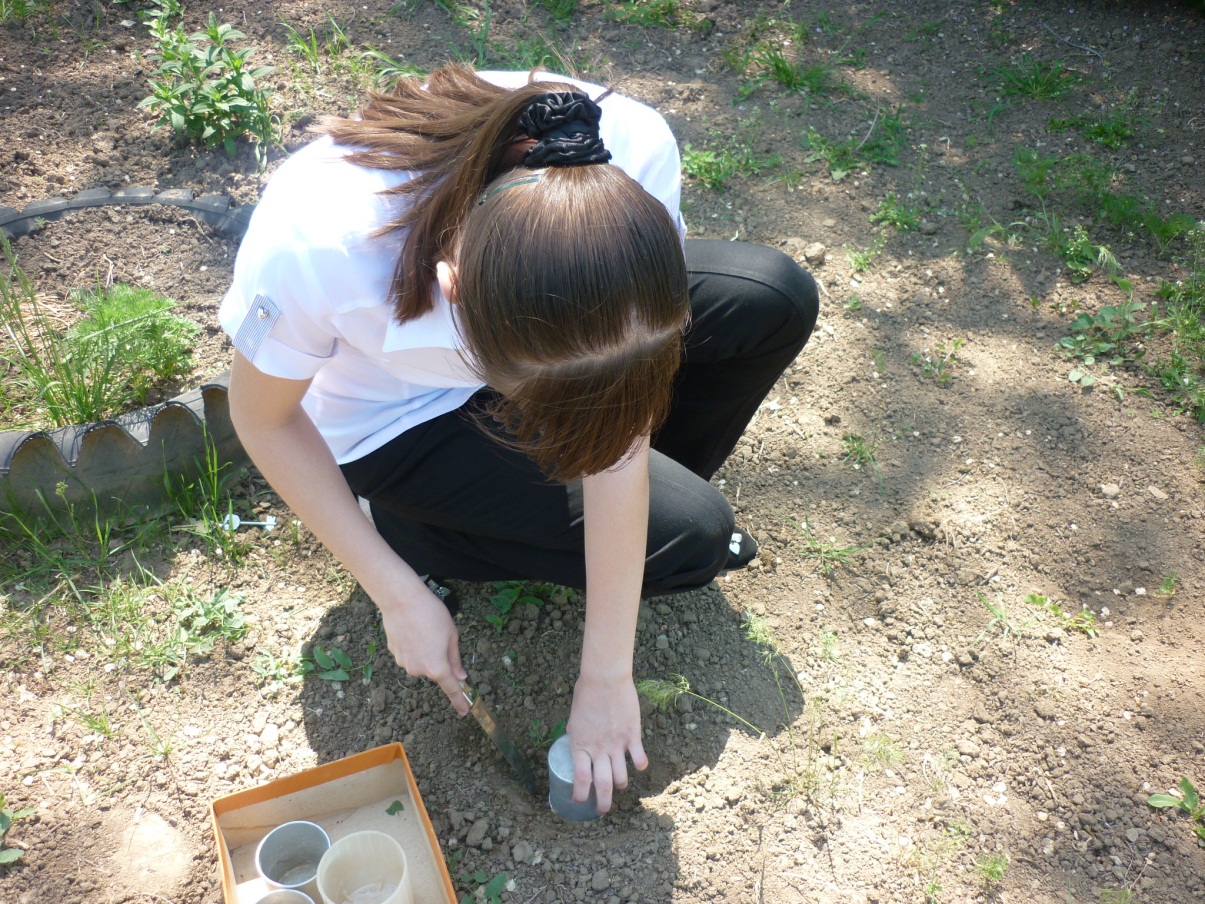 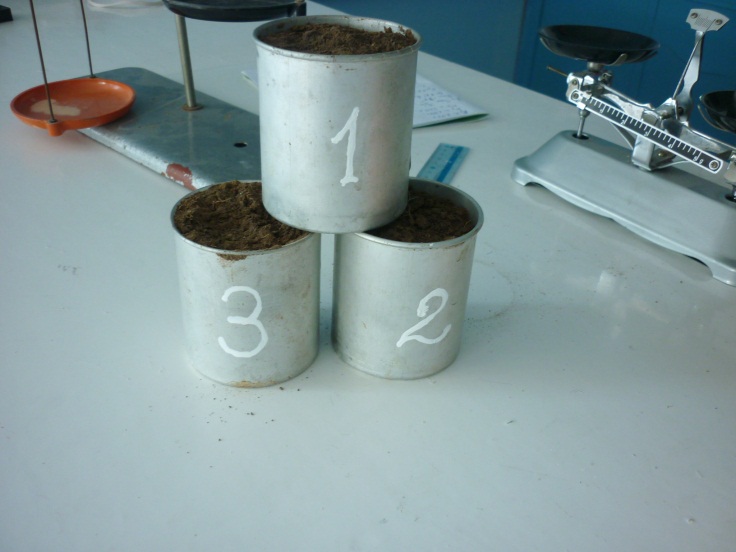 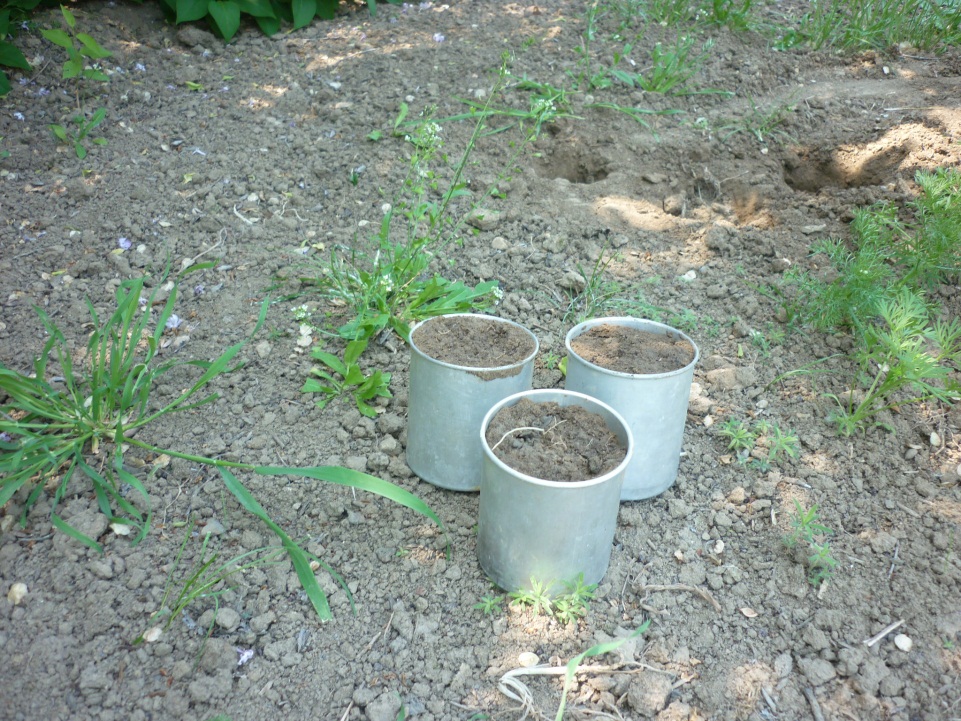 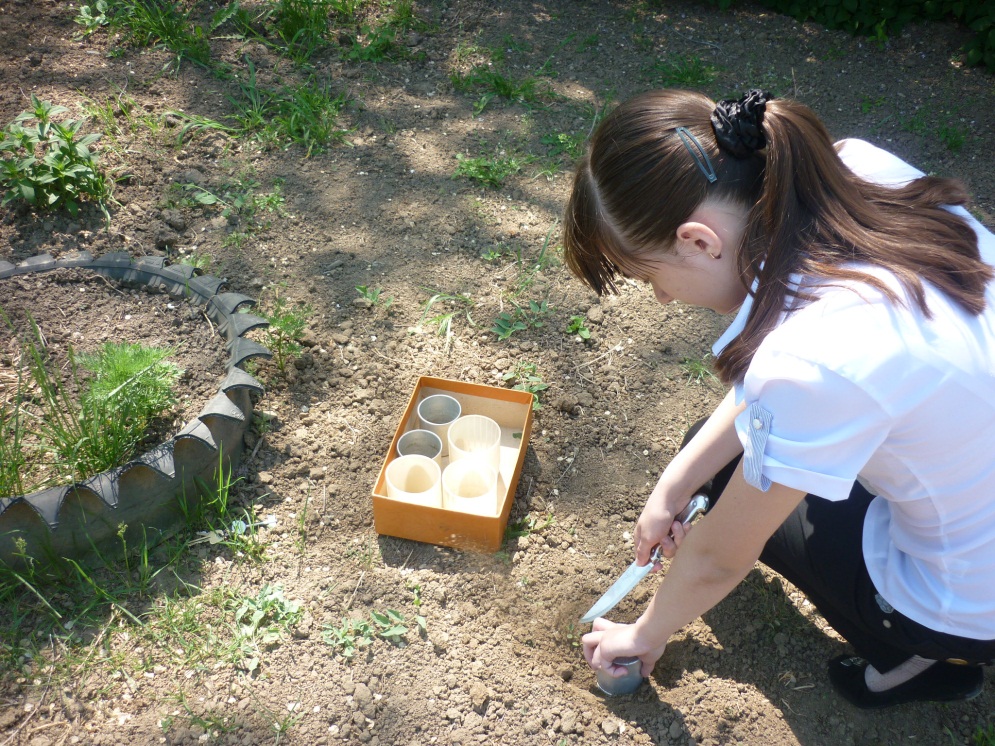 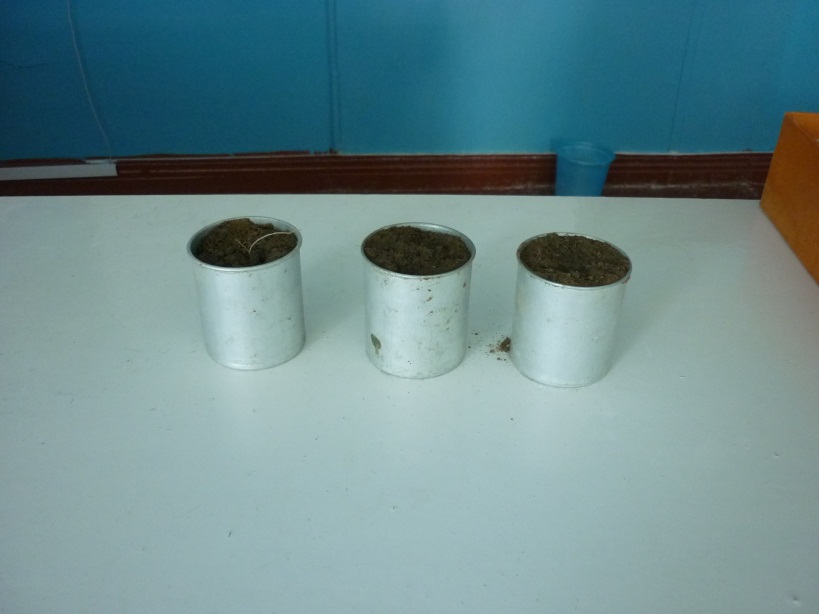 Оборудование :
Весы с разновесами, металлические и пластиковые стаканы цилиндрической формы, деревянный молоток, плоская металлическая лопата, кусок жести, мензурка.
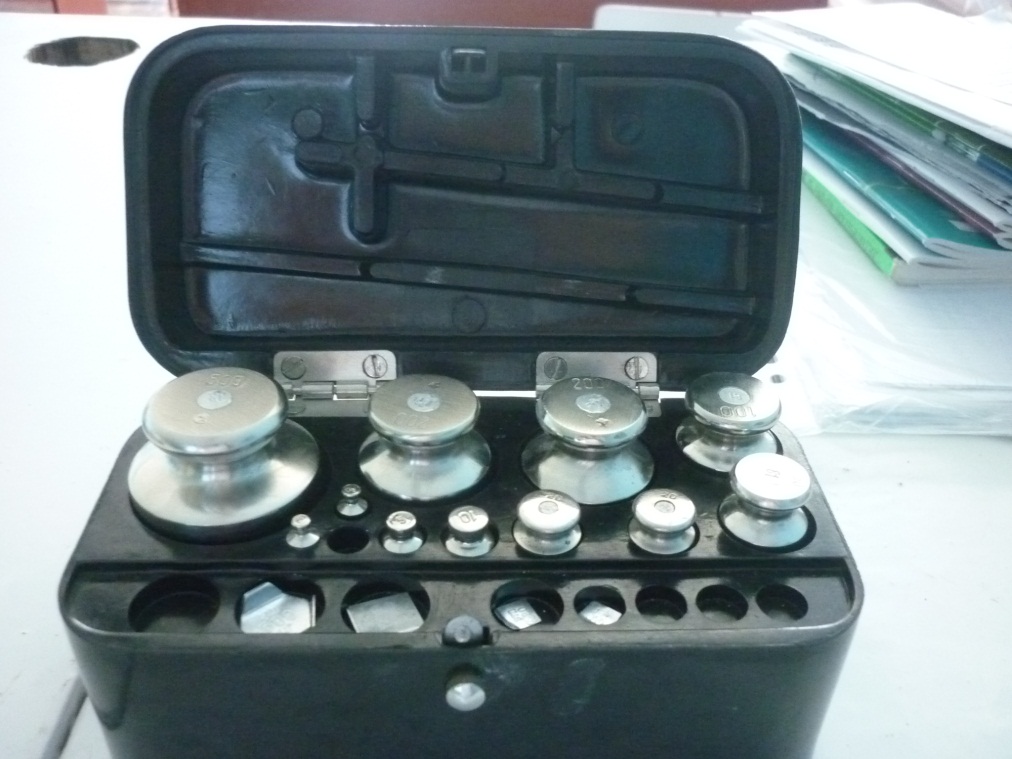 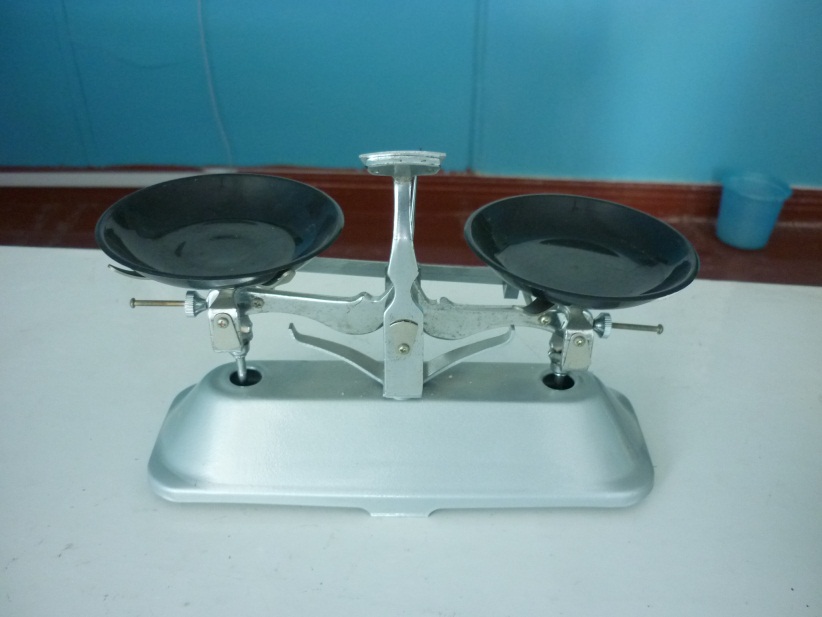 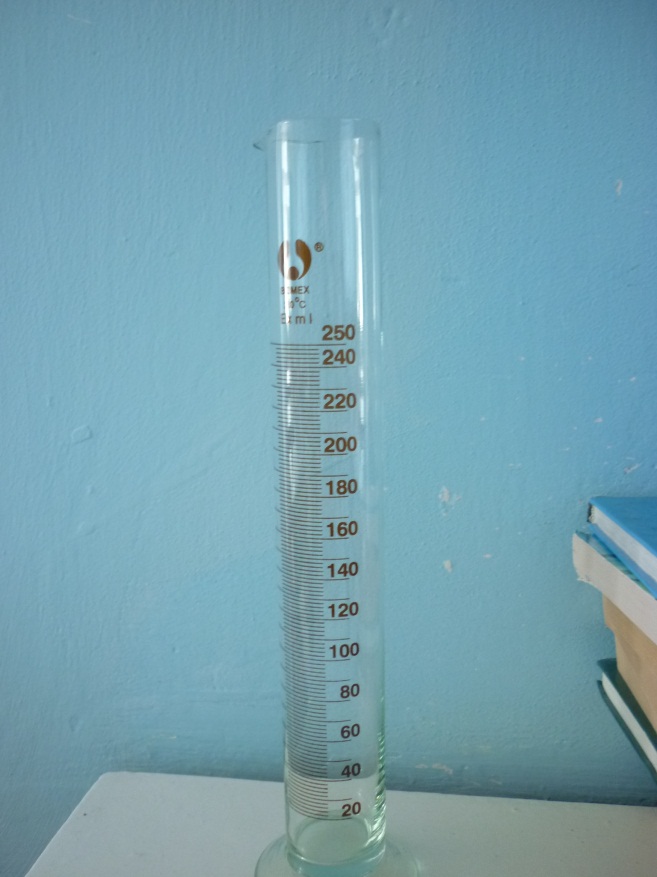 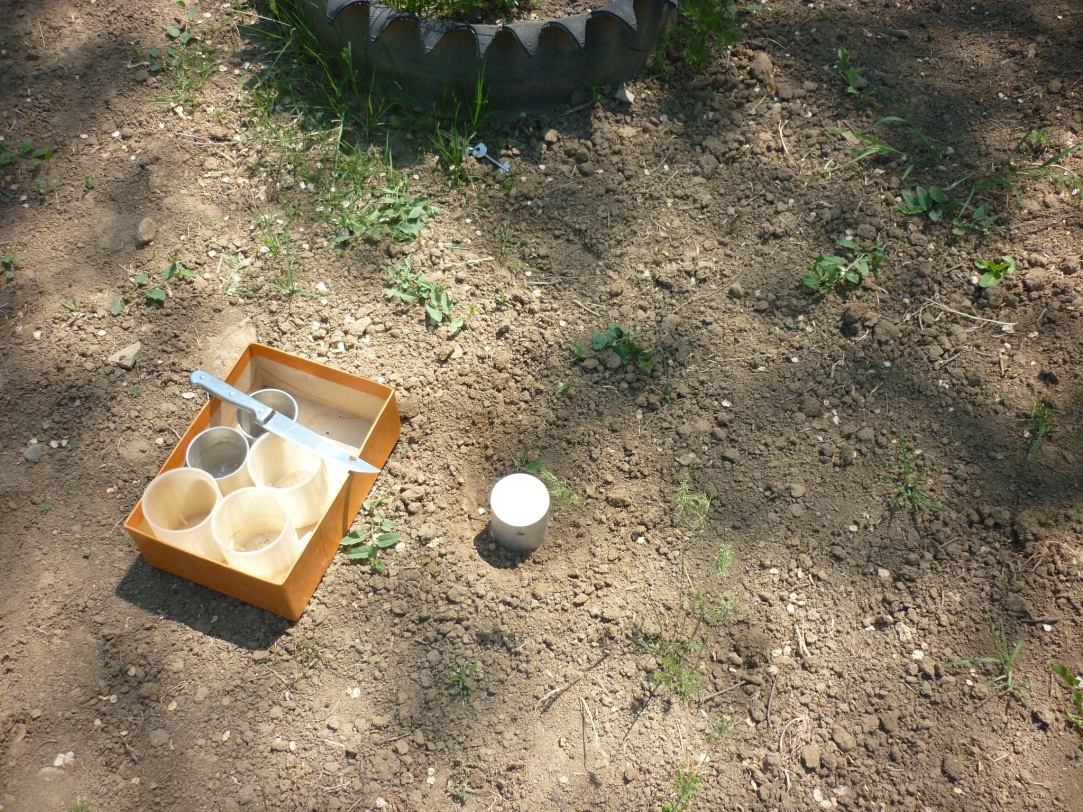 Определение массы почвы.
Вынуть почву из цилиндра, не нарушая её структуры.
Определить с помощью весов массу почвы в естественном состоянии.
а)каштановые                      б)глина
m1=295 г                                 m1=540 г
m2=294 г                                 m2=670 г
m3=330 г                                 m3=500 г
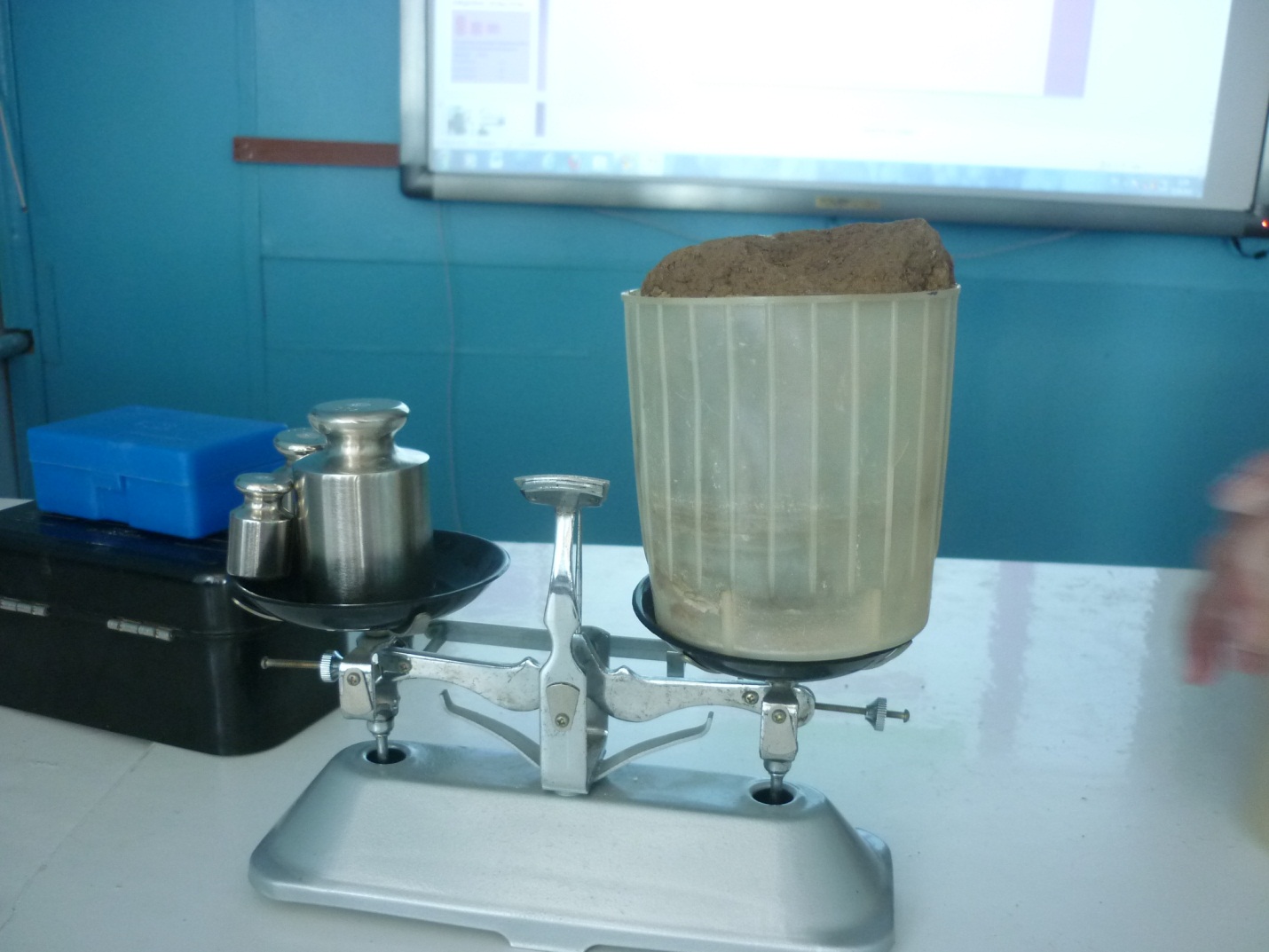 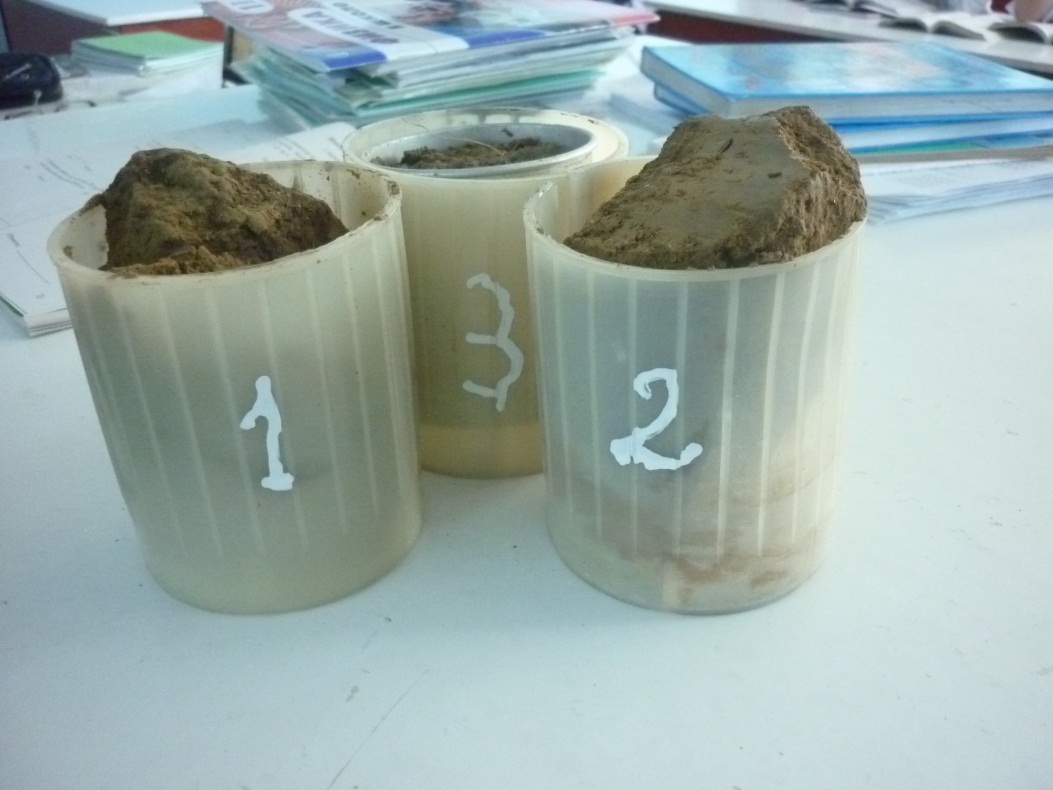 Определение объёма почвы
По размерам цилиндра определить объём почвы в естественном состоянии по формуле    v=πR²Η
   а)каштановые                    б)глина: 
V1=197,82 см³                     v1=254,34 см³
V2=197,82 см³                     v2=240,21 см³
V3=211,95 см³                     v3=254,34 см³
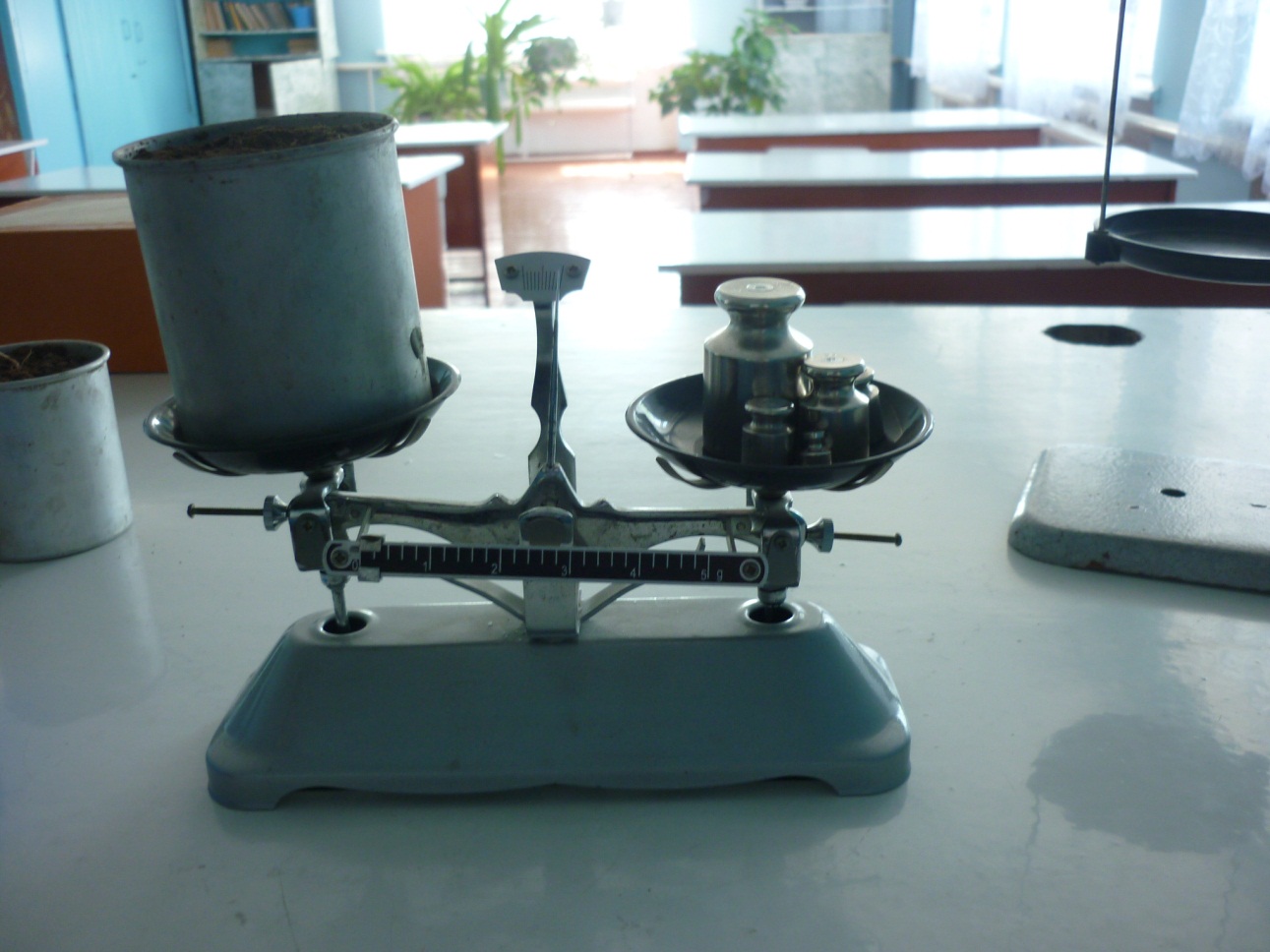 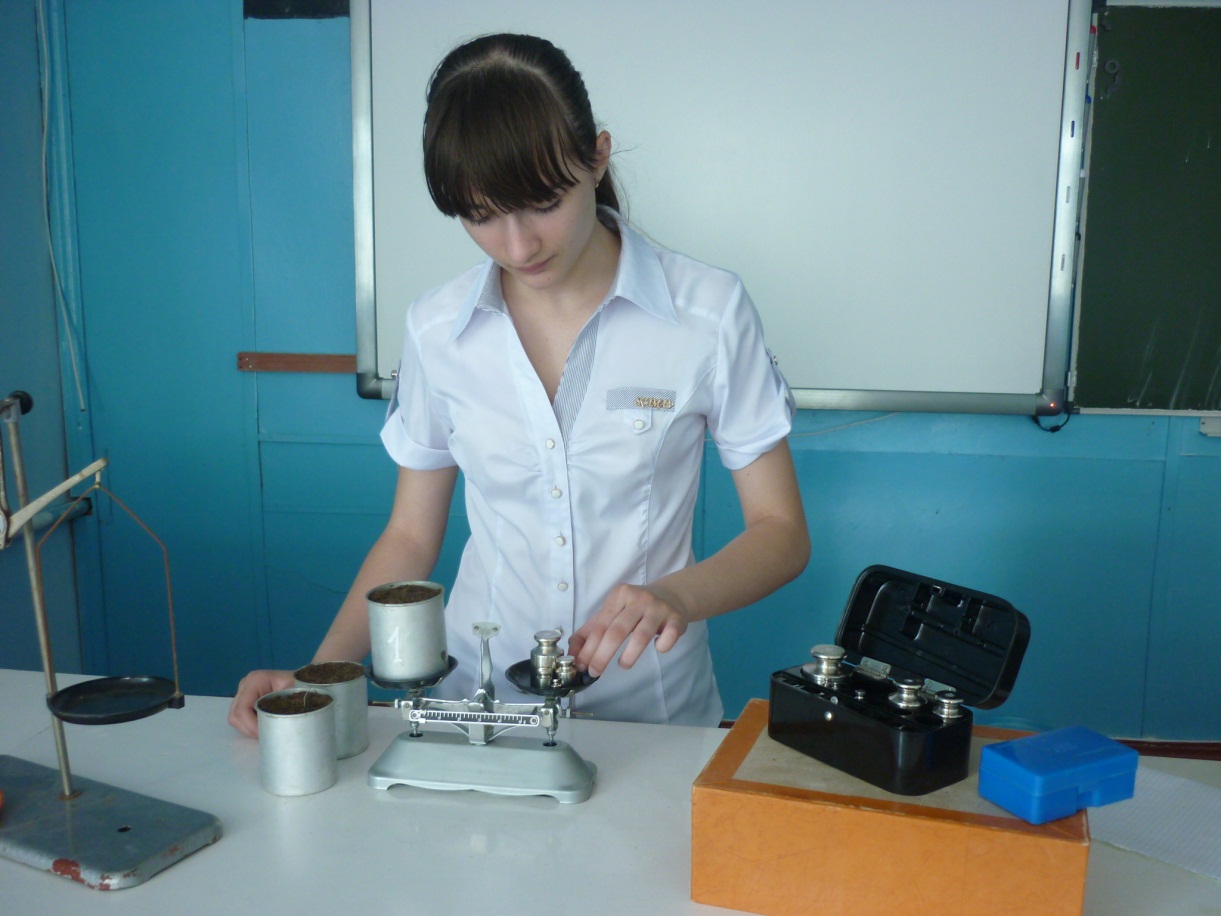 Определение плотности почвы.
Вычислить плотность почвы в естественном состоянии по формуле ρ = m/v, где  m - масса почвы,v-объём почвы.
а)каштановые             б)глина
Ρ1=1,4931 г/см³           ρ1=2,1231 г/см³
Ρ2=1,4862 г/см³           ρ2=2,7892 г/см³
р3=1,5570 г/ см³          ρ3=1,9659 г/см³
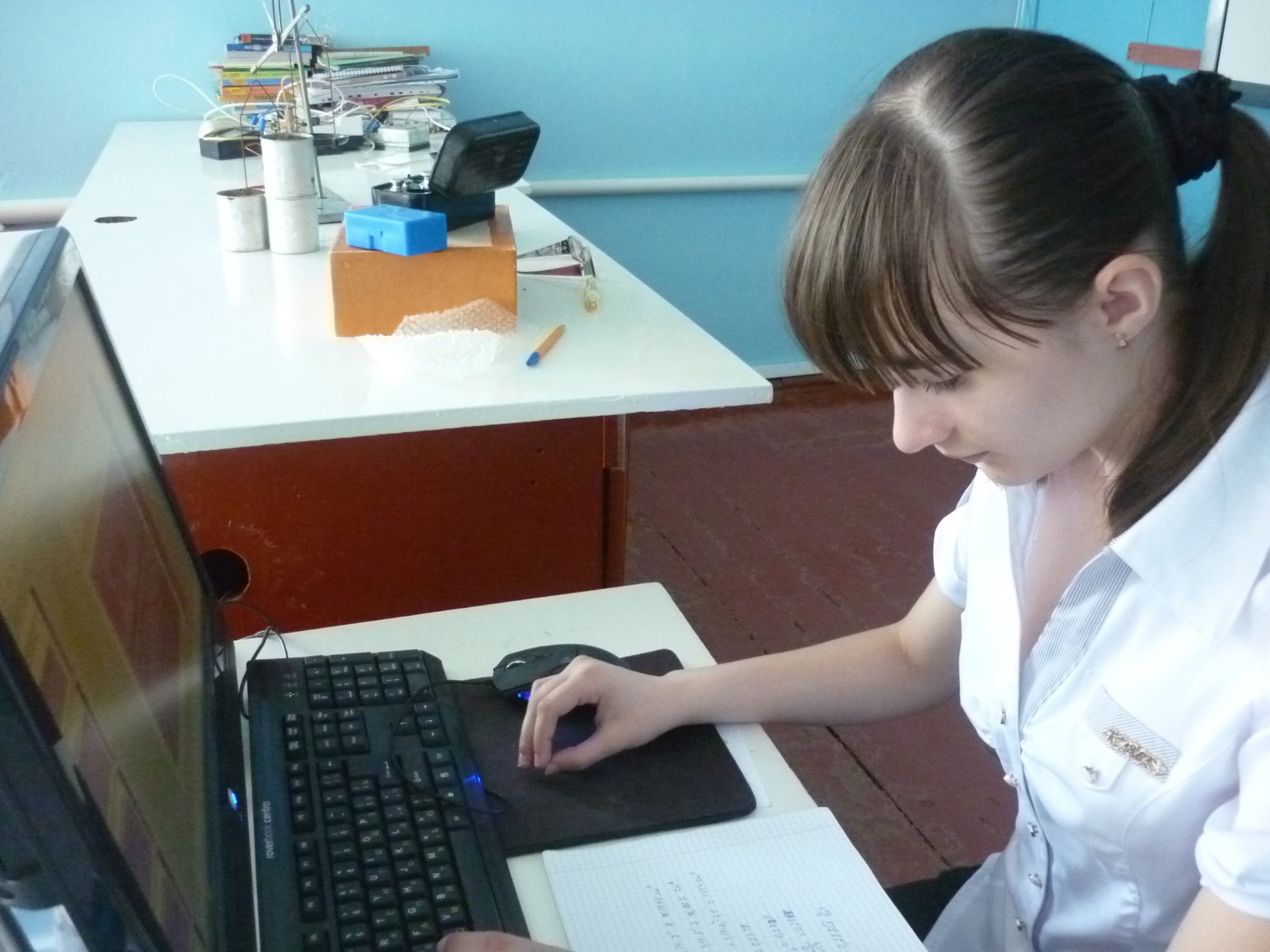 Среднее значение плотности почвы :1.каштановые2.глина
Вывод:
Среднее значение плотности каштановых почв - 1500 кг/м³
Среднее значение плотности глиняных почв - 2300 кг/м³
Плотность каштановых почв меньше плотности глиняных, а значит, глиняные почвы тяжелее, чем каштановые.
Какие почвы более пористы- тяжелые или легкие?
Какое значение имеет пористость почвы в сельском хозяйстве?
Определение пористости почвы
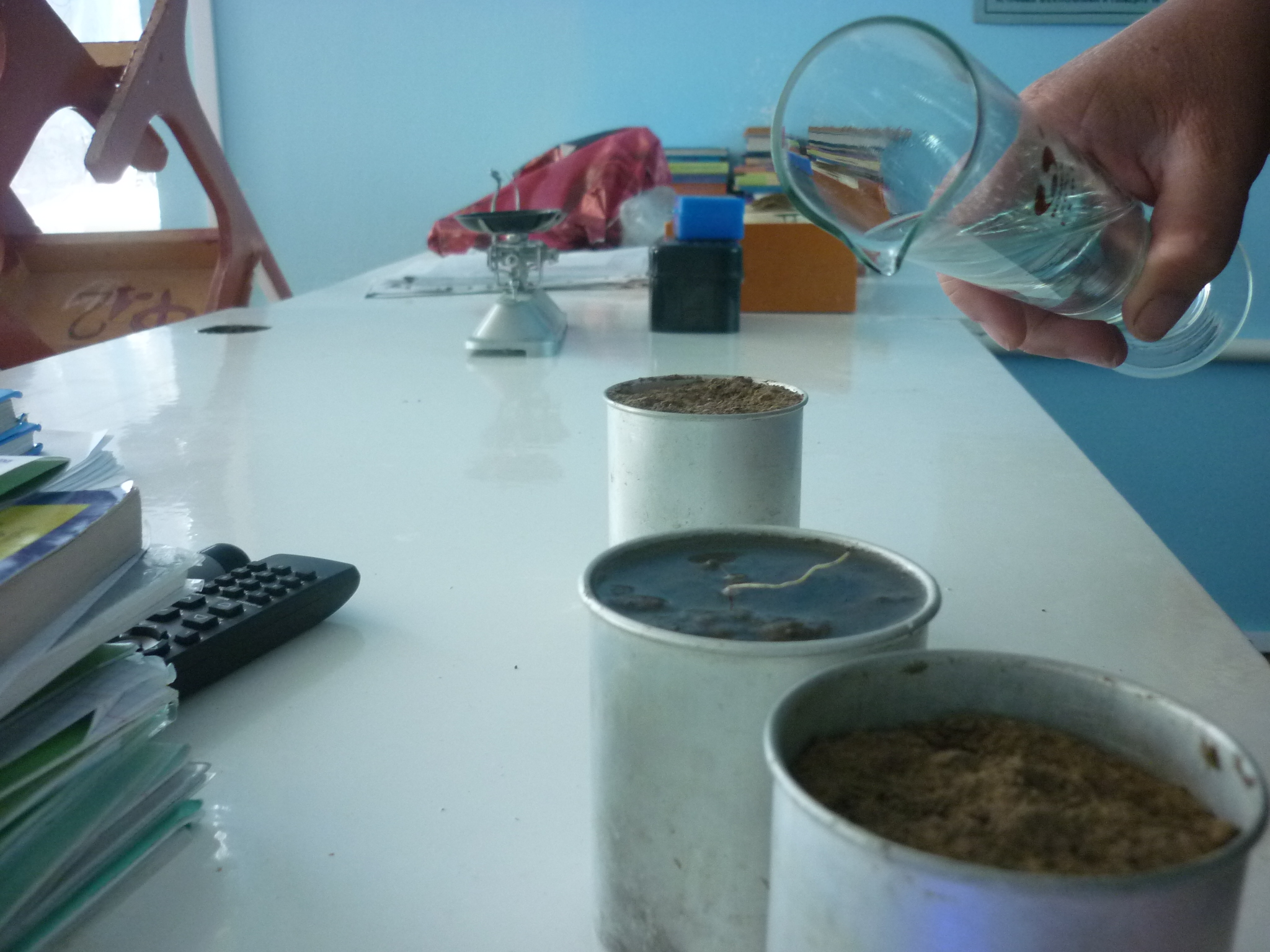 Вывод:
Каштановые почвы оказались более пористыми, чем глиняные, значит, у нас лёгкие почвы более пористы.
Пористость почвы обеспечивает передвижение воды в почве, водопроницаемость и водоподъемную способность, влагоемкость и воздухоёмкость. По общей пористости можно судить о степени уплотнения пахотного слоя почвы. От пористости в значительной степени зависит плодородие почвы, а также зависит испарение влаги с поверхности почвы.
Спасибо за внимание!